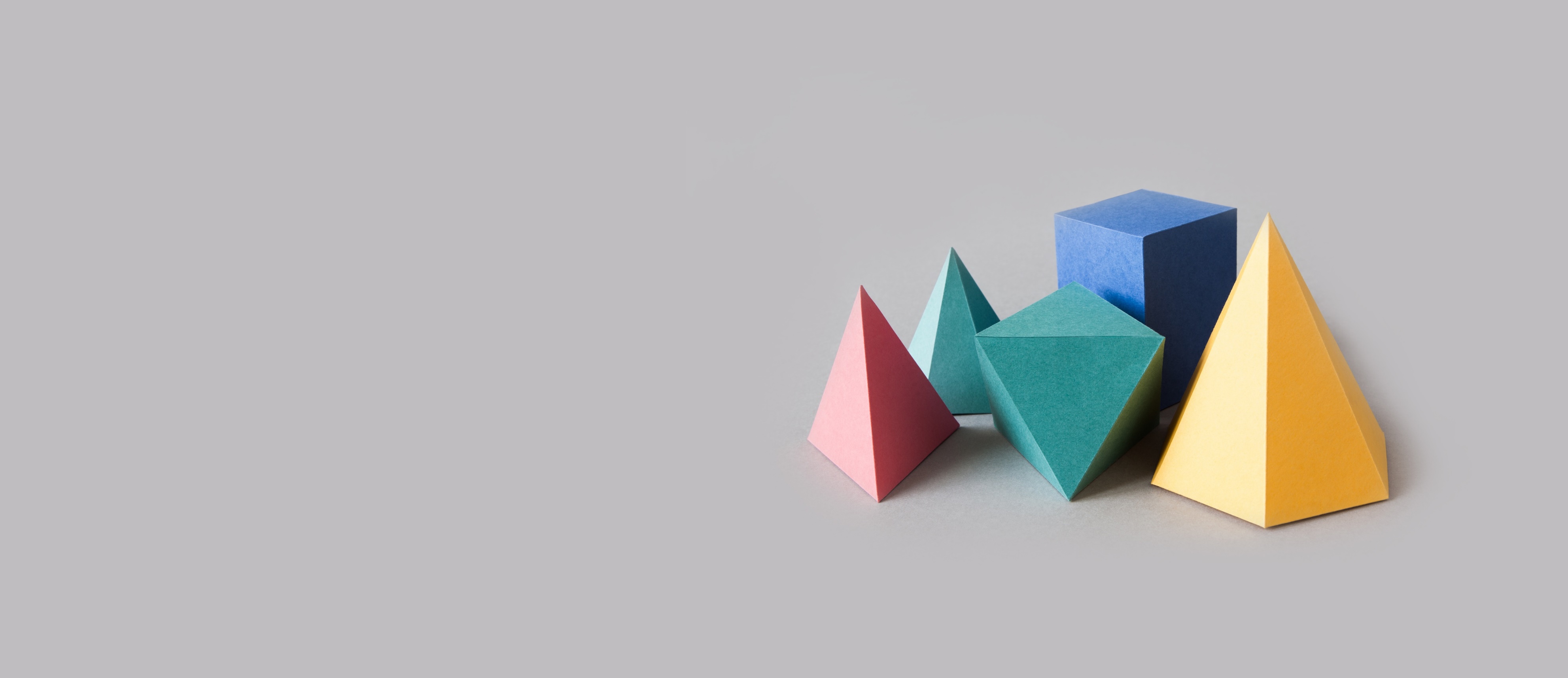 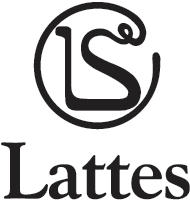 Prismi e piramidi:superficie e volume
© 2021 S. Lattes & C. Editori SpA Torino
Prismi
Il prisma è un poliedro limitato da due poligoni congruenti disposti su piani paralleli e da tanti parallelogrammi quanti sono i lati di ciascuno dei due poligoni:
i due poligoni congruenti sono detti basi del prisma e i loro lati spigoli di base;
i parallelogrammi prendono il nome di facce laterali del prisma, i loro lati sono detti spigoli laterali e sono fra loro paralleli e congruenti.
Se gli spigoli laterali non sono perpendicolari alla base il prisma si dice obliquo.
La distanza HH′ tra i due piani paralleli su cui giacciono le basi è l’altezza.
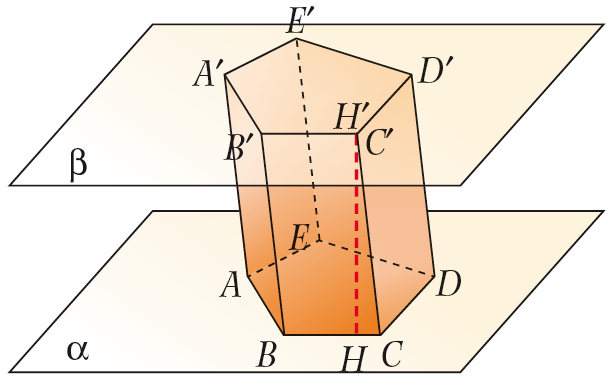 Prismi
L’insieme di tutte le facce laterali è detta superficie laterale del prisma. L’insieme delle facce laterali e delle due basi costituisce la superficie totale.
Un prisma si dice retto se gli spigoli laterali sono perpendicolari alle basi.
Un prisma si dice regolare se è retto e ha per basi due poligoni regolari.
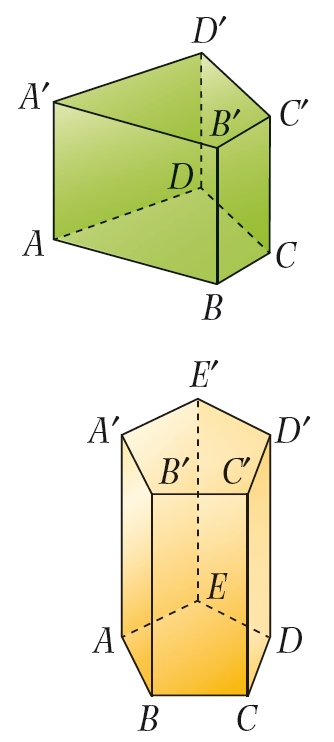 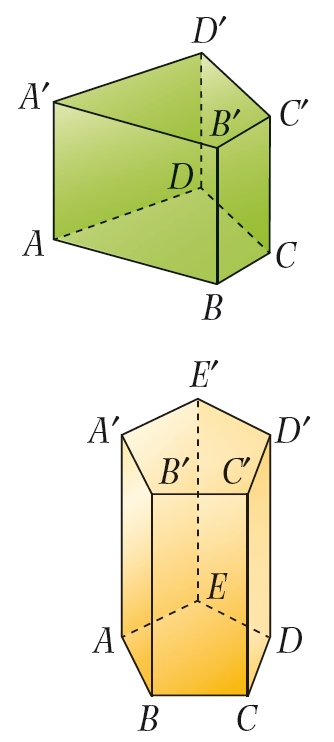 prisma retto
prisma regolare
Prismi
PARALLELEPIPEDO
Un prisma avente per base due parallelogrammi prende il nome di parallelepipedo. 
Il parallelepipedo è limitato da sei parallelogrammi a due a due congruenti e situati su piani paralleli. 
Le quattro diagonali si bisecano, cioè si incontrano in un punto O che è il punto medio di ciascuna:
AO = OC′ 	BO = OD′ 	CO = OA’ 	DO = OB’
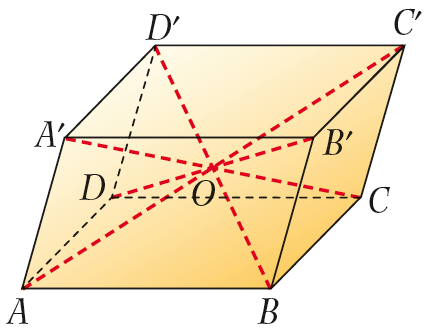 Prismi
Un parallelepipedo retto avente per base due rettangoli si dice parallelepipedo rettangolo.
Il parallelepipedo rettangolo è limitato da sei rettangoli congruenti a due a due e situati su piani paralleli. 
Le quattro diagonali sono congruenti fra loro e si bisecano:
AO = OC′ = BO = OD′ = CO = OA′ = DO = OB′
I tre spigoli che escono da uno stesso vertice sono detti dimensioni del parallelepipedo.
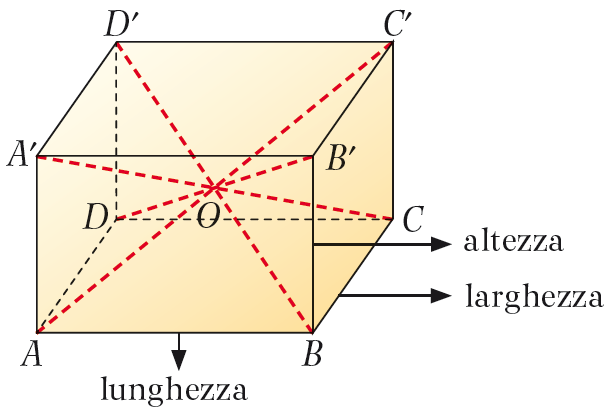 Prismi
CUBO 
Un cubo è un parallelepipedo rettangolo che ha le tre dimensioni congruenti.
Il cubo ha gli spigoli tutti congruenti fra loro. 
Le facce sono costituite da sei quadrati congruenti.
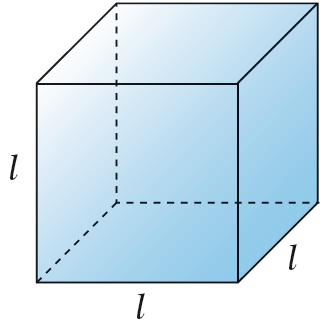 Misura della diagonale
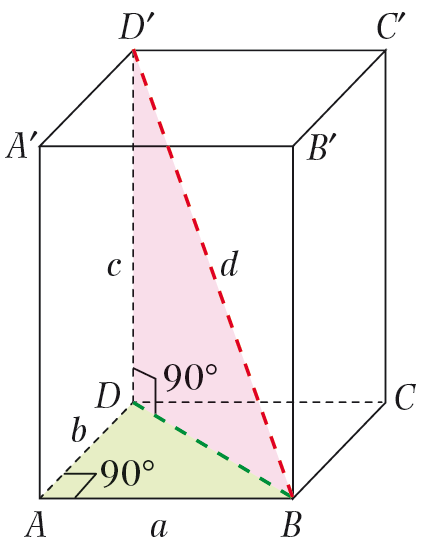 Misura della diagonale
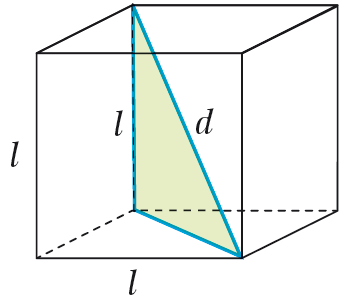 Superficie dei prismi
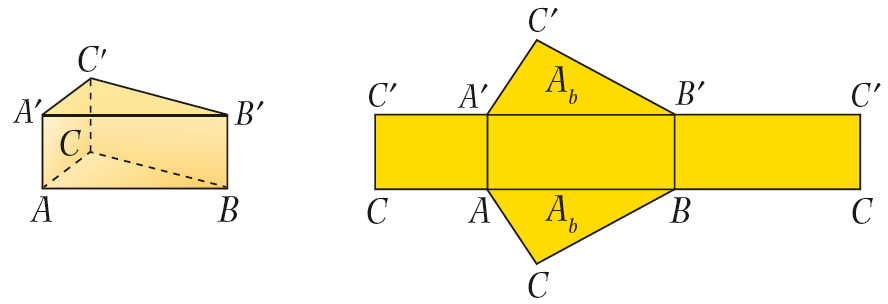 PRISMA RETTO




Lo sviluppo della superficie totale di un prisma retto è costituito da:
un rettangolo che rappresenta lo sviluppo della superficie laterale;
due poligoni congruenti che sono le basi del prisma.
Il rettangolo ha per base il perimetro del poligono di base del prisma e per altezza l’altezza del prisma.
L’area della superficie laterale di un prisma retto si ottiene moltiplicando la misura del perimetro del poligono di base per la misura dell’altezza del prisma:
Al = 2p · h
L’area della superficie totale di un prisma retto si ottiene addizionando all’area della superficie laterale l’area delle due basi:
At = Al + 2Ab
Superficie dei prismi
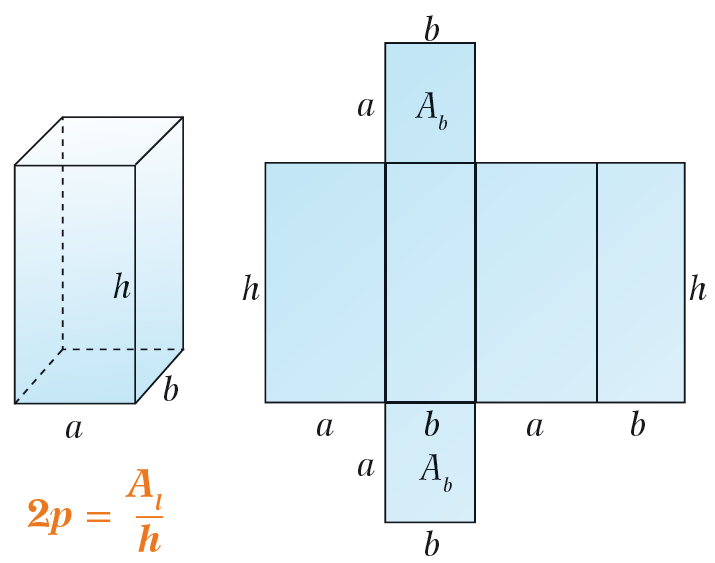 PARALLELEPIPEDO RETTANGOLO 
Consideriamo un parallelepipedo rettangolo di dimensioni a, b, h dove a, b sono le dimensioni di base e h è la misura dell’altezza.

L’area della superficie laterale di un parallelepipedo rettangolo si ottiene moltiplicando il perimetro di base per la misura dell’altezza:
Al = 2p · h
L’area della superficie totale di un parallelepipedo rettangolo si ottiene addizionando l’area della superficie laterale e l’area delle due basi:
At = Al + 2Ab
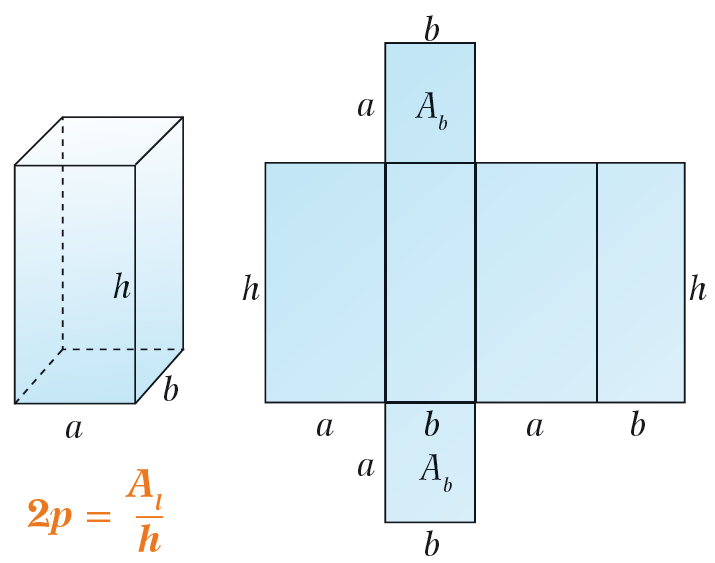 Superficie dei prismi
CUBO







La superficie laterale del cubo è costituita da quattro quadrati congruenti di area l2.
L’area della superficie laterale di un cubo si ottiene moltiplicando per 4 il quadrato della misura di uno spigolo:
Al = 4 · l2
L’area della superficie totale di un cubo si ottiene moltiplicando per 6 il quadrato della misura dello spigolo :
At = 6 · l2
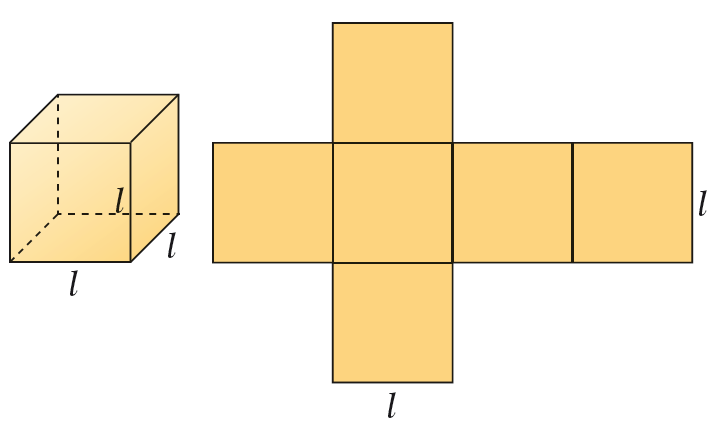 Volume dei prismi
PARALLELEPIPEDO RETTANGOLO 







Il volume di un parallelepipedo rettangolo è uguale al prodotto dell’area di una sua base per la misura dell’altezza relativa:
Vparallelepipedo = Ab · h

Indicando con a, b, c le misure delle tre dimensioni, il volume di un parallelepipedo rettangolo è uguale al prodotto delle tre dimensioni:
Vparallelepipedo = a · b · c
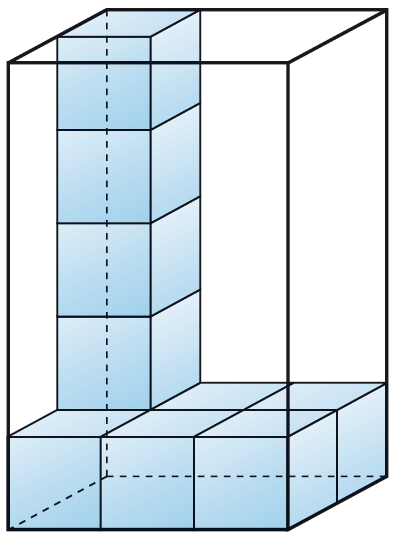 Volume dei prismi
CUBO






Il cubo è un particolare parallelepipedo rettangolo con le tre dimensioni uguali allo spigolo.

Il volume di un cubo si calcola elevando al cubo la misura del suo spigolo: 
	Vcubo = l3
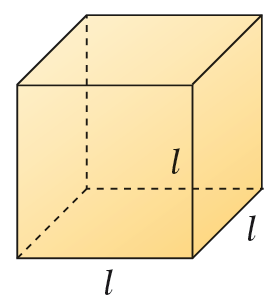 Volume dei prismi
VOLUME DEL PRISMA
Un prisma retto e un parallelepipedo rettangolo che hanno le basi equivalenti e le altezze congruenti sono equivalenti, cioè hanno lo stesso volume.

Il volume di un prisma retto si ottiene moltiplicando l’area del poligono di base per la misura dell’altezza:
Vprisma = Ab · h


La stessa formula per il calcolo del volume di un prisma retto continua a essere valida anche nel caso di un prisma obliquo.
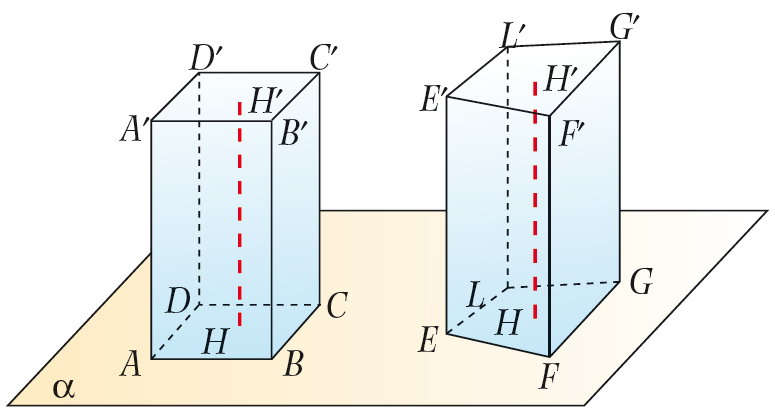 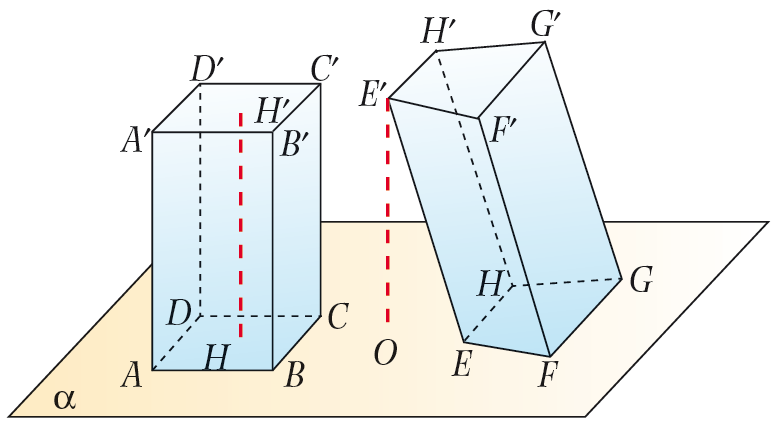 Piramidi
La piramide è un poliedro limitato da un poligono di base e da tanti triangoli, quanti sono i lati del poligono, aventi un vertice in comune:
i triangoli sono le facce laterali e V è il vertice della piramide;
il poligono ABCDE è la base e i suoi lati si dicono spigoli di base; 
i segmenti VA , VB , VC , VD , VE sono gli spigoli laterali;
la distanza VH del vertice dal piano che contiene la base è l’altezza della piramide.
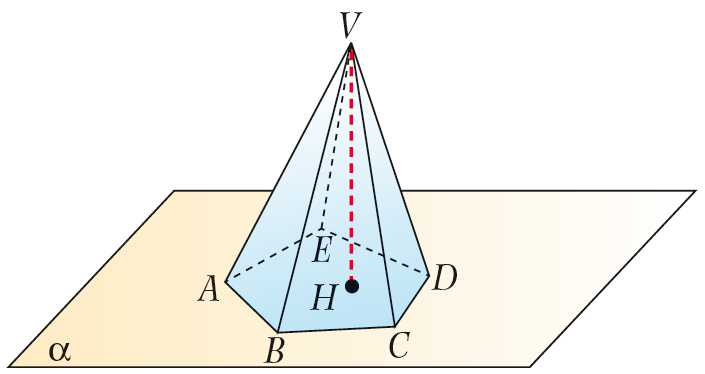 Piramidi
L’insieme delle facce laterali costituisce la superficie laterale della piramide. 
La somma della superficie laterale e della superficie di base è la superficie totale della piramide.

Il piede dell’altezza della piramide può trovarsi all’interno o all’esterno del poligono di base.
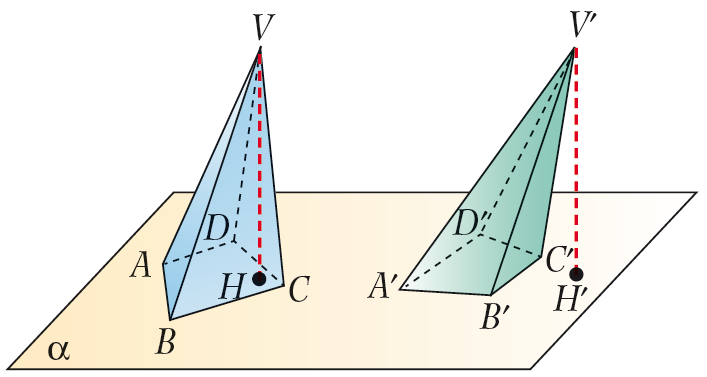 Piramidi
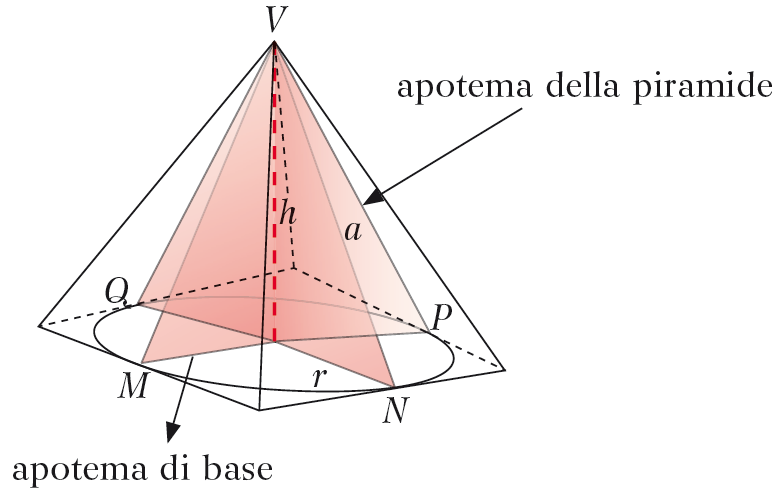 Piramidi
PIRAMIDE REGOLARE
Una piramide retta avente per base un poligono regolare è detta piramide regolare.








In una piramide regolare:
tutti gli spigoli laterali sono congruenti fra loro: 
VA = VB = VC = VD = VE
tutti i triangoli che formano le facce laterali sono isosceli e congruenti fra loro.
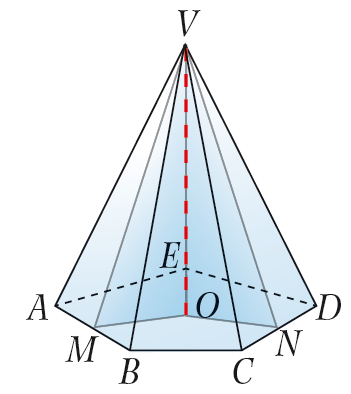 Piramidi
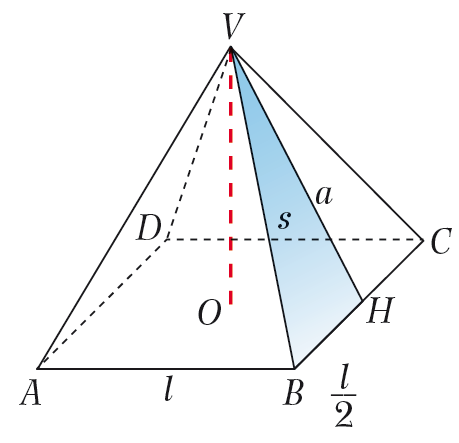 Piramidi
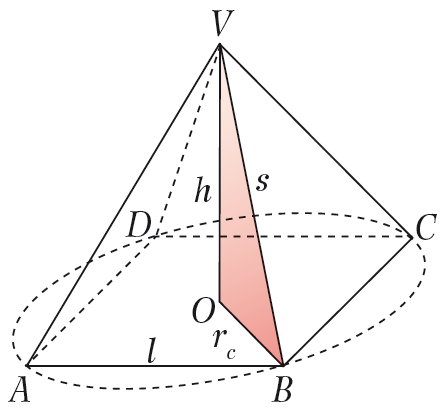 Piramidi
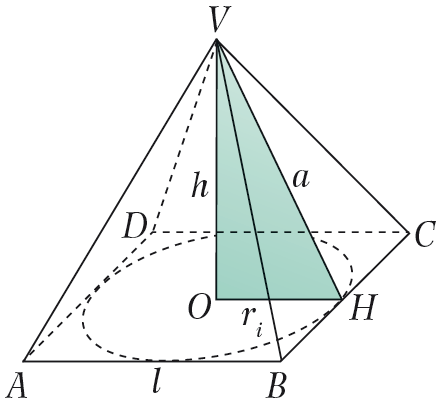 Superficie e volume della piramide retta
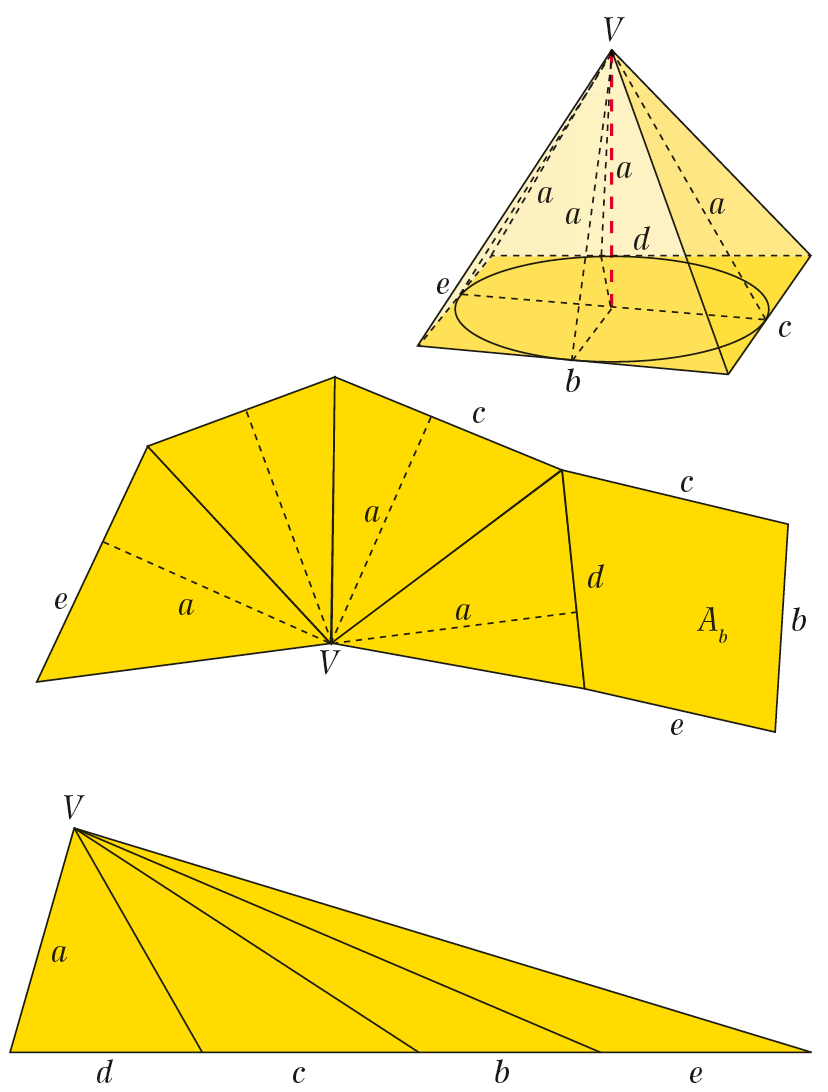 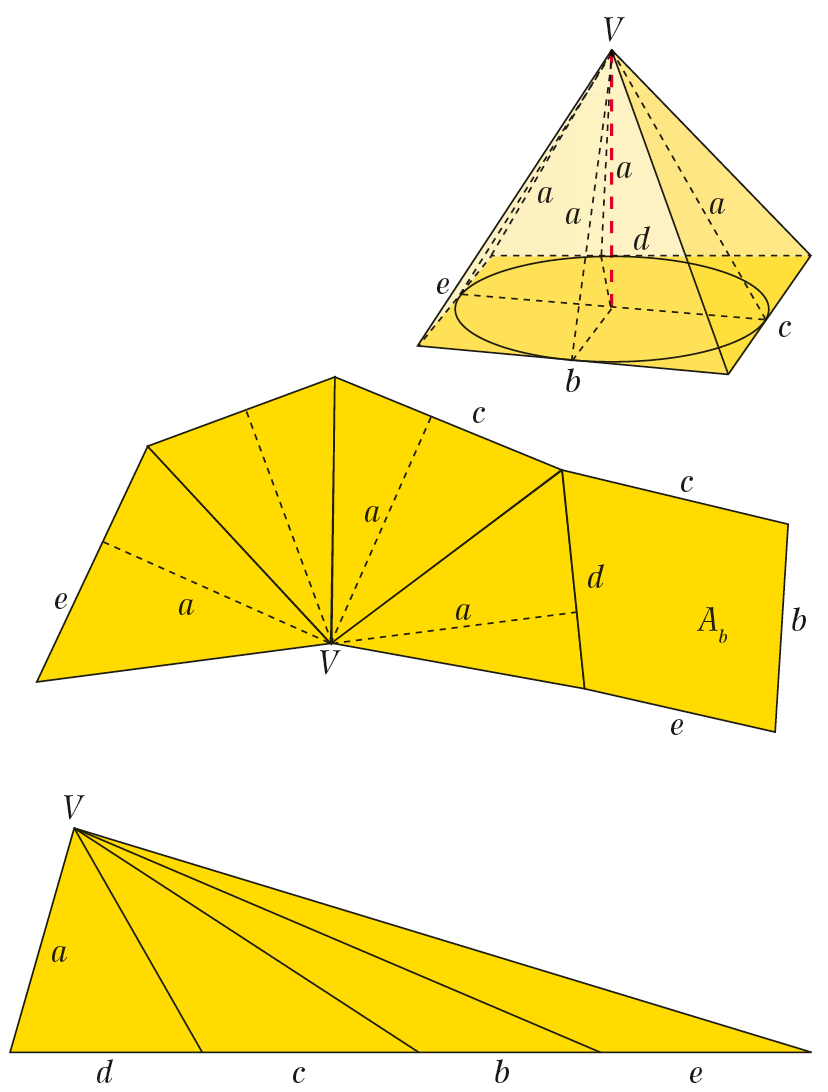 Superficie e volume della piramide retta
Poliedri composti
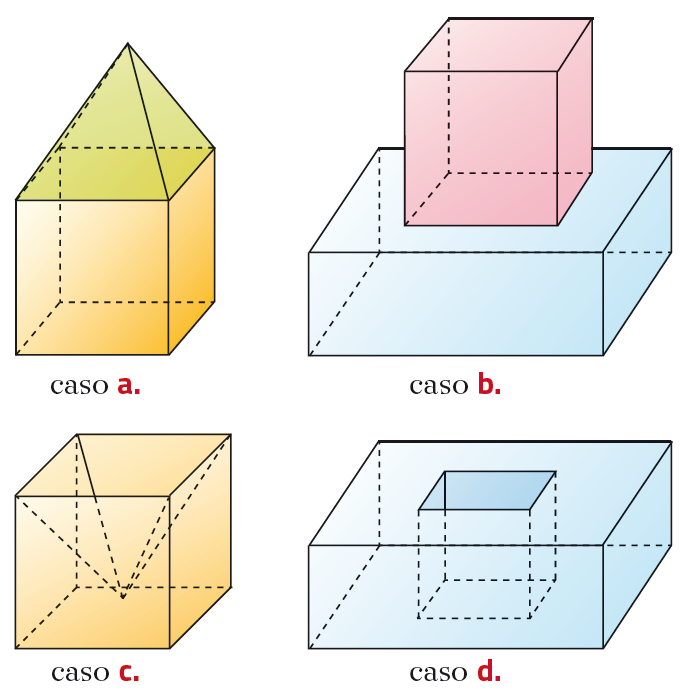 Poliedri composti
AREA DELLA SUPERFICIE TOTALE
L’area della superficie totale di un solido composto non è costituita da tutte le facce dei poliedri, ma solo da quella delle facce che si vedono dall’esterno e che immaginariamente si potrebbero dipingere.
VOLUME 
Il volume di un solido ottenuto per sovrapposizione di solidi si calcola addizionando il volume dei solidi sovrapposti: 
Vsolido = Vcubo + Vpiramide      

Il volume di un solido ottenuto per inserimento di un solido nell’altro si calcola sottraendo dal volume del solido esterno il volume del solido inserito: 
Vsolido = Vcubo − Vpiramide
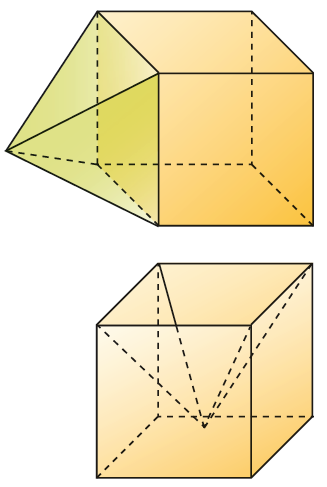